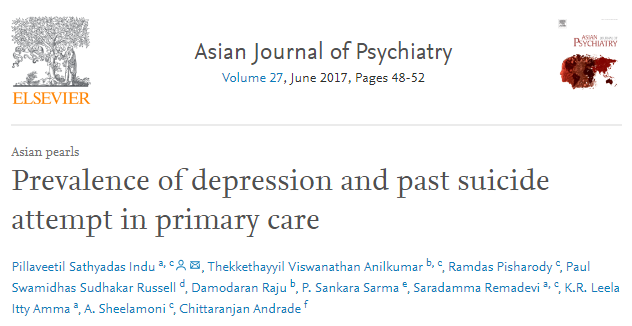 Araş. Gör. Dr. Ayşegül  ÖZSALİH  YILMAZ 
KTÜ Aile Hekimliği AD
07.05.2019
GİRİŞ
Depresyon bir halk sağlığı sorunudur. 

2030 yılına kadar küresel hastalık yüküne neden olacağı tahmin edilmektedir.

Depresyon fonksiyonel kayıp, düşük yaşam kalitesi, birlikte varolan fiziksel hastalıkların kötüleşmesi ve iskemik kalp hastalığı gibi diğer bulaşıcı olmayan hastalıkların artması riski bakımından yüksek morbidite ile ilişkilidir.
Tedavi edilmeyen depresyonun en kötü halk sağlığı sonucu intihardır.

2009 yılında ABD'de, yaşa göre düzeltilmiş 100000’de 11,8 ölüm oranı ile intihar en sık 10.ölüm nedeniydi (Hastalık Kontrol ve Önleme Merkezleri, 2005).

İntihar, çeşitli risk faktörleriyle ilişkilidir ve depresyon intihar için değiştirilebilir önemli risk faktörlerinden biridir.

Bu nedenle, yalnızca hastalık yükünü ele almakla kalmayıp, aynı zamanda intihar riskini de belirlemek için birinci basamakta depresyonun belirlenmesi önemlidir.
İntihar nedeniyle gerçekleşen 286 ölüm vakasının araştırılması, hastaların % 91'inin bir önceki yıl içerisinde en az bir kez pratisyen hekimlere başvurduğunu tespit etmiştir.

İntihar girişimi olan hastaların dörtte üçünde tekrarlayan girişim riski vardır.
1947'den 1997'ye kadar İsveç toplumundaki ruh sağlığı ve kişilik özelliklerini prospektif olarak inceleyen Lundby çalışmasından elde edilen veriler uzun süreli intihar riskinin depresyonu olan kişilerde yüksek olduğunu göstermiştir.

İntihar girişimi öyküsü olan kişilerin, özellikle de depresyon gibi intihar için mevcut risk faktörlerine sahip kişilerin tanımlanmasıyla intiharı önleme fırsatı ortaya çıkabilir.
Hindistan'da intihar oranı 100.000'de 10.6'dır (Ulusal Suç Kayıtları Bereau Raporu, 2014).

Hindistan'da yıllık intihar oranı diğer ülkelere göre daha hızlı artmaktadır ve bu oran kadınlarda daha fazladır.

Hindistan'da intiharların araştırılması, intihar oranlarının ABD ve Avustralya‘dakilerle karşılaştırılabilir olduğunu ve gerçekleştirilmiş intiharın en büyük öngörücüsünün daha önceki intihar girişimi olduğunu göstermiştir.
Çalışmamızda, birinci basamak hekimlerine psikiyatrik şikayetler dışında başvuran erişkin hastalarda depresyon prevalansını , geçmişte en az bir intihar girişimi mevcut depresif olan ve depresif olmayan hastaların oranını tahmin etmek ve intihar girişiminin belirleyicilerini araştırmak amaçlanmıştır.
Metod
Çalışma, Güney Hindistan’da Tıp Fakültesi Sağlık Birimine bağlı altı birinci basamak sağlık alanında yapılmıştır.
Sağlık birimi bölgesinde bulunan nüfus yaklaşık 120.000'dir.
Altı çalışma alanından ikisi kamu alanındaki birinci basamak sağlık merkezleri ve dördü özel kliniklerdi.
Bu merkezler bölgede yaşayan insanlar için ilk temas noktalarıdır ve hastalar herhangi bir randevu almadan bu merkezlere doğrudan başvurabilirler.
18-60 yaşları arasında, psikiyatrik olmayan nedenler için hekime başvuran 827 hasta alınmıştır.

Psikotrop ilaç kullanan hastalar hariç tutulmuştur.

Çalışmamız, bu yaş grubunda geliştirilen ve doğrulanan kısa bir depresyon tarama testi olan Birinci Basamak Depresyon Tarama Anketini (PSQ4D) doğrulamak için kesitsel bir çalışmanın parçasıdır.
Birinci basamak kamu ve özel kliniklerden çalışmaya alım oranı 2:1 olarak ayarlanmış ve sistematik örnekleme yapılmıştır.

Veri toplama Mayıs 2006 ve Kasım 2006 tarihleri arasında yapıldı.

Katılım için bilgilendirilmiş onam veren hastalar çalışmaya dahil edildi.
Hekimle ilk görüşmelerin tamamlanmasından sonra kabul eden hastalar, ICD-10 Tanı Kriterlerine göre depresif bozukluk tanısı koyan psikiyatrist tarafından değerlendirildi.

ICD-10 sistemi, diyagnostik faydası hakkındaki mevcut kanıtlar nedeniyle tanı için standart olarak kullanıldı.
Depresif bozukluk (F32.0, F32.1, F32.2, F32.3) veya tekrarlayan depresif bozukluk (F33.0, F33.1, F33.2, F33.3) tanısı olanlar “depresif bozukluğu olan kişiler” olarak tanımlanmıştır.

Diğerleri “depresif bozukluğu olmayan kişiler” olarak tanımlanmıştır.
İntihar girişimi öyküsü, psikiyatrist tarafından hastanın geçmişte herhangi bir zamanda intihara teşebbüs edip etmediği sorusu ile ortaya çıkarıldı.

İntihar girişiminin ne zaman gerçekleştiği, tarzı ve kışkırtan olaylar sorgulanarak intihar girişim raporunun gerçekliği doğrulandı.

İntihar girişimi tarihini ortaya çıkarmak için yapılandırılmış bir anket kullanılmadı.
Ayrıca “Finansal sıkıntılarınız var mı?” sorusu sorularak algılanan ekonomik sorun açısından değerlendirildi.

Herhangi bir ruhsal sağlık sorunu olan hastalara, araştırmadaki etik gerekliliklere uygun olarak tedavi önerildi.
İSTATİSTİKSEL  ANALİZ
Depresyon prevalansını ve intihar girişimi öyküsü olan hastaların oranını belirledik.

Potansiyel prediktör değişkenler ile intihar girişimi arasındaki ilişkinin gücünü ölçmek için tek değişkenli bir analiz yaptık ve depresyon dahil her potansiyel prediktör için düzeltilmemiş risk oranını belirledik.
Geçmiş intihar girişiminin belirleyicilerini araştırmak için aşamalı lojistik regresyon analizi kullanılarak çok değişkenli bir model de geliştirilmiştir.

Bu analizde, girilen değişkenler cinsiyet , aile yapısı, eğitim, medeni durum, ekonomik sıkıntı ve depresyon olarak belirlenmiştir.

Verileri SPSS (versiyon 23) istatistik yazılımı kullanarak analiz ettik.
Bulgular
Psikotrop ilaç kullanan 15 hasta ve onam vermeyen 6 hasta hariç tutulduğundan 827 kişi çalışmaya alındı.

Örneklemin ortalama yaşı 38 idi.

Sosyodemografik özellikler ve intihar girişiminin potansiyel belirleyicilerinin tek değişkenli analizinin sonuçları Tablo-1’de verilmiştir.
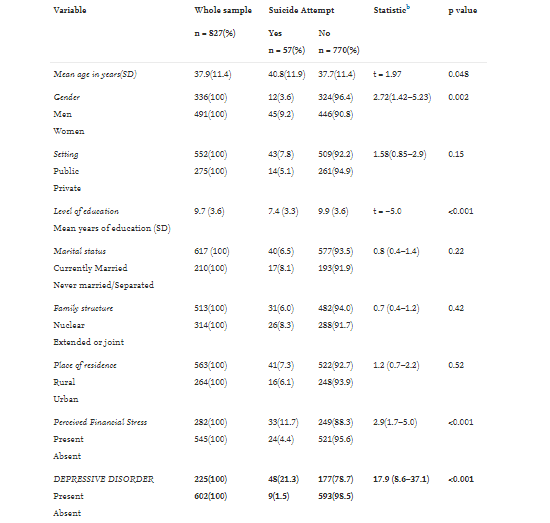 [Speaker Notes: A Unless otherwise specified, data are cell frequency (%).
B t  value for continuous variables, crude odds ratio (95% CI) for categorical variables.]
Depresyon
Toplam örneklemdeki psikiyatrist tanılı ICD-10 depresif bozukluk prevalansı % 27.2 (225/827) idi.

Depresyon prevalansı kadınlarda (170/491; % 34.6) erkeklere (55/336; % 16.4) göre 2.1 kat daha yüksekti.

Kamu kurumlarında (192/552; % 34.8) özel kliniklere  (33/275; % 12.0) göre 2.9 kat daha yüksekti.
Birinci basamak hekimine ruhsal olmayan sağlık sorunları için başvuran 827 hastanın 57'sinde geçmiş bir intihar girişimi öyküsü vardı. (genel prevalansı % 6.89)

 Kamu hastaneleri (% 7,8) ile özel klinikler (% 5,1) arasında bu oranda anlamlı bir fark yoktu.
Geçmişte intihar girişimi kadınlar arasında (% 9.2), erkeklere göre (% 3.6) anlamlı olarak daha yaygındı.

 En az eğitim görenler arasında daha yaygındı.

İlköğretim düzeyine kadar eğitim alanların % 18.3'ü, lise eğitimi alanların % 6.3'ü, üniversite eğitimi alanların % 2.1'i intihar girişimi geçmişini kabul etti.
İntihar girişimi, evli olanlar (% 6.5) ya da hiç evlenmemiş olanlara (% 3.1) kıyasla boşanmış, ayrı yaşayan ya da dul olanlar arasında (% 15.9) daha fazlaydı.

 İntihar girişimi öyküsü olanlar olmayanlara göre ortalama 3 yaş daha büyüktü.
İntihar girişimi prevalansı 51-60 yaş grubunda (% 11) ve geniş ailelerde (% 8.3) daha yüksekti, ancak farklar istatistiksel olarak anlamlı değildi.

 Kırsal (% 7.3) ve kentsel (% 6.1) bölgelerden hastalar arasında da anlamlı bir fark yoktu.

İntihar girişimi prevalansı, ekonomik sıkıntısı olanlarda (% 11.7) olmayanlara göre (% 4.4) daha yüksekti.
DEPRESYON VE İNTİHAR GİRİŞİMİ
Mevcut depresif bozukluk tanısı, intihar girişimi öyküsü ile güçlü bir şekilde ilişkiliydi.

İntihar girişimi öyküsü olanların oranı mevcut depresif hastalığı olanlarda % 21.3 iken, depresyonu olmayanlar arasında yalnızca % 1.5 idi.
Geçmişte intihar girişimi olan hastaların çoğunda (48/57; % 84.2) değerlendirme sırasında depresif bozukluk vardı (Tablo 1).

Depresyon intihar girişimi için en yüksek düzeltilmemiş risk oranına (OR; 17.9) sahipti.

Depresyon şiddeti, daha önce intihar girişiminde bulunmuş kişiler arasında daha yüksekti.

Daha önce intihar girişiminde bulunmuş kişilerin çoğunda (35/57, % 61.4); hafif (4/57; % 7) veya orta (9/57; % 15.8) depresyona kıyasla şiddetli depresyon vardı.
Tek değişkenli analizde, depresyonun yanı sıra, kadın cinsiyet, daha az eğitim almış ve ekonomik sıkıntısı olanlarda intihar girişimi ile anlamlı bir ilişki bulunmuştur.

Çok değişkenli lojistik regresyon analizinde, intihar girişimi ile depresif bozukluğun varlığı güçlü bir şekilde ilişkiliyken (düzeltilmiş OR: 14.6) ilkokul eğitimi almış olmak daha az (OR, 2.14) ilişkiliydi.

Diğer değişkenler istatistiksel olarak anlamlı değildi.
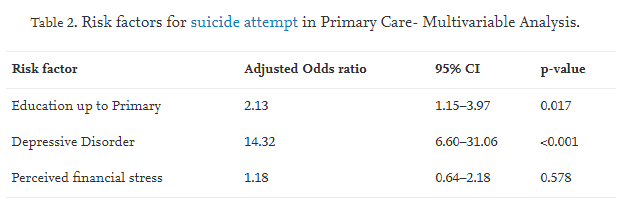 TARTIŞMA
Birinci basamak hekimlerine ruhsal olmayan sağlık sorunları nedeniyle başvuran hastalarda depresyon prevalansının yüksek olduğunu (% 27.2) tespit ettik.

Depresyon kadınlarda (% 34.6) erkeklere göre (% 16.4), kamu hastanelerinde (% 34.8) özel kliniklere (% 12) göre daha yüksekti.
Örneklemin % 6.9'unun geçmiş bir intihar girişimi olduğunu tespit ettik.

Kadın cinsiyet, ekonomik sıkıntı, düşük eğitim düzeyi ve en önemlisi depresyon varlığı intihar girişiminin risk faktörleri olarak belirlendi.
Mevcut depresyon tanısı, intihar girişimi öyküsü geçmişine oranla yaklaşık 15 kat daha yüksek ilişkiliydi.

İntihar girişimi öyküsü olanların % 84.5'inin depresif bozukluk kriterlerini karşıladığı görülmüştür.

İntihar girişimi öyküsü olanlar arasında şiddetli depresyon sıklığı % 61 idi.
Güney Hindistan'da yapılan geniş bir popülasyona dayalı çalışma, genel popülasyonda depresyon prevalansının % 15.9 olduğunu, bunun toplumdaki depresyon prevalansı için bildirilen en yüksek rakamlardan biri olduğunu göstermektedir.

Depresyonun görülme sıklığının, devlet sağlık kurumlarında özel kliniklerden neredeyse üç kat daha yüksek olduğu bulundu.

Yüksek öğrenim düzeyi, daha yüksek gelir ve yüksek maaşlı meslek sahibi hastaların oranı özel kliniklerde daha fazlaydı.
Depresyon prevalansı kadınlar arasında 2,1 kat daha yüksekti.

Cinsiyet oranı beklendiği gibi olmasına rağmen, çalışmamızdaki kadınlar için prevalans (% 34,6) diğer ülkelerdeki klinik katılımcılardan daha yüksektir.
Hindistan'da birinci basamakta yüksek depresyon prevalansı ve özellikle kadınlarda yüksek olması; risk faktörlerinin belirlenmesi, birincil ve ikincil önleme müdahalelerinin geliştirilmesi amacıyla gelecekteki çalışmalarda araştırılmalıdır.
ABD'de intihar girişiminin yaşam boyu prevalansı erişkinlerde % 4.6 ve 18-25 yaş grubunda 1 yıllık intihar girişimi prevalansı % 1.2 idi.

Yetişkinlerde intihar girişimi prevalansı için ABD istatistiklerine göre % 50 daha yüksek bir değer elde ettik (% 6.9).
Çalışmamızda intihar girişimi prevalansı kadınlarda (% 9.2) erkeklerden (% 3.6) daha yüksekti.

Tek değişkenli analizde oranlar anlamlıyken çok değişkenli analizlerde anlamlı değildi.

İntihar girişiminde cinsiyet eğilimi literatürde desteklenmektedir. Acil serviste yapılan yakın bir çalışma, kadınlarda intihar girişimi riskinin daha yüksek olduğunu bulmuştur.

Aksine, erkeklerin intihar düşüncelerini itiraf etme olasılığı daha düşük olabilir.
[Speaker Notes: Çünkü cinsiyet ilişkisi cinsiyet bağımlı depresyon riski ile karşılanacaktı.]
İntihar girişimi öyküsünün sıklığında kırsal-kentsel ya da kamu-özel klinik gibi ortam farkı gözlemlemedik.

Çok değişkenli analizde geçmiş intihar girişimi oranları düşük eğitim seviyesine sahip olanlar arasında daha yüksekti.

Tek değişkenli analizde ekonomik sıkıntı da bir risk faktörüdür.
İntihar girişiminin sosyoekonomik belirleyicileri literatürde iyi tanımlanmıştır ve çalışmamızın amacı değildi.

Güney ve Güney Doğu Asya'da intihar girişimleriyle ilgili bir çalışma, düşük sosyoekonomik gruplarda üç kattan fazla artmış risk olduğunu ve en tutarlı ilişkinin ekonomik sorunlarla ilgili olduğu sonucuna varmıştır.
GÜÇ VE SINIRLAMALAR
Çalışmamızın en büyük gücü, örneklemin temsili olmasıydı.

Taranan hemen hemen tüm katılımcılar, çalışma seçim kriterlerini karşılamış ve araştırmaya katılmaya razı olmuşlardır.

Kesitsel çalışma prevalansı tahmin etmek ve hastalık yükünü bildirmek için en uygun modeldir.
Örneklemdeki depresyonun sıklığını ölçtük ve intihar girişimi öyküsü ile çeşitli sosyal, demografik ve psikolojik değişkenler arasındaki ilişkiyi inceledik.

İntihar girişimi riskini tahmin etmek için düzeltilmiş analiz yaptık ve depresyonun intihar girişimi ile en güçlü ilişkiye sahip olduğunu tespit ettik.
Birinci basamaktaki kaynak kısıtlılıklarını göz önünde bulundurarak depresyon tanısı konulması yapılandırılmış bir klinik görüşmeye dayalı değildi ve bu çalışmamızın sınırlamalarındandı.

Psikiyatrist tarafından uygulanan, araştırmada tanısal fayda sağladığı kanıtlanmış ICD-10 Tanı Kriterleri'ne dayanan depresyon tanısı pratik ve geçerli bir alternatiftir.
Geçerliliği kabul edilmiş bir ölçek olmadığı için geçmiş intihar girişimini ölçmek için resmi bir ölçek kullanmadık.

Geçmiş intihar girişimini sorgulayan psikiyatrist, hastanın verdiği yanıtları ortaya çıkarmak ve yorumlamak için tecrübe ve beceriye sahipti.
Depresyon tanılı hastaların yaklaşık üçte ikisinin birinci basamakta tanımlanamadığı bildirilmiştir.
İntihar ederek ölenlerin % 45'inin ölümden önceki bir ay içinde birinci basamak hekimlerine başvurdukları bildirilmiştir.
Buna karşılık intihar edenlerin yalnızca % 20'si bir önceki ayda bir ruh sağlığı uzmanına başvurmuştur.
Birinci basamak, popülasyondaki intihar riskini hedef alan halk sağlığı girişimlerinin geliştirilmesinde önemli bir odak noktasıdır.
SONUÇ
Çalışmamız günlük ortalama 150 hastanın başvurduğu birinci basamak ortamında, yaklaşık 10 hastanın bir intihar girişimi öyküsü olduğunu ve bu hastaların çoğunun depresif hastalığa sahip olduğunu göstermektedir.

Bu hastaları tanımlamak, yönetmek ve takip etmek için toplum temelli müdahaleler geliştirmemiz gerekiyor.
Çalışmamız Hindistan'da birinci basamakta depresyon sıklığının yüksek olduğunu doğrulamaktadır.

Depresyon prevalansı özellikle kadınlarda yüksektir.

Çalışmamız ayrıca birinci basamağa başvuran hastalarda başvuru nedeni psikiyatrik olmasa da önceki intihar girişimi öyküsünün yüksek prevalansını göstermektedir.
İntihar girişimi öyküsü olan hastaların çoğu, genellikle o an şiddetli depresyon tanısı olan hastalardır.

Geçmiş intihar girişimi ve mevcut depresyonun intihar için risk faktörü olarak önemi göz önüne alındığında, çalışmamız birinci basamakta depresyon ve intihar riskini hedef alan halk sağlığı müdahalelerinin geliştirilmesinde önemli ipuçları sunmaktadır.
Çalışmalar, intihar sonucu ölen kişilerin, önceki ay birinci basamak hekimlerini ziyaret ettiklerini göstermiştir.

Birçok çalışma birinci basamakta depresyon sıklığını araştırmıştır.Ancak az sayıda çalışma birinci basamak ortamlarında aynı katılımcılarda hem depresyon hem de geçmiş intihar girişiminin prevalansını belirlemiştir.
Çalışmamız, geçmiş bir intihar girişimi öyküsü olan çoğu hastanın, değerlendirme sırasında şiddetli depresyonu olduğunu ve mevcut depresyonun geçmiş intihar girişiminin en güçlü göstergesi olduğunu ortaya koydu.

Bulgularımız, halk sağlığı intihar sorununa çözüm sağlamak amacıyla birinci basamağa başvuran hastaların değerlendirilmesinde önemli bir bakış açısı sunmaktadır.